Modern imaging techniques in biology
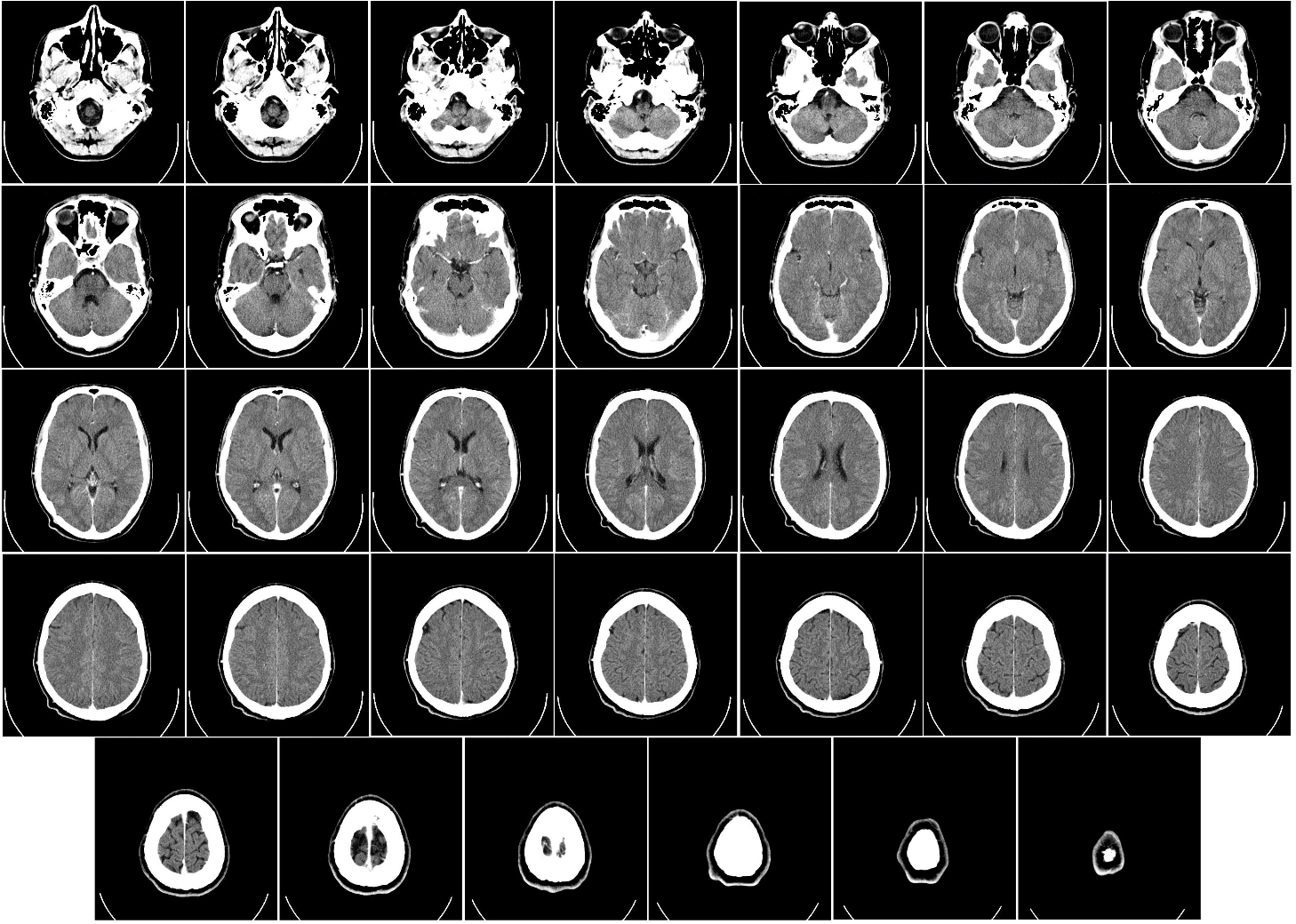 The physical background of medical tomographies
Lecture 2 
X-ray CT scanner 2
Computed tomography of human brain, from base of the skull to top. 
Taken with intravenous contrast medium
Wikipedia.
Modern imaging techniques in biology: Lecture 2
1
Thematics: X-ray CT scanner 2
Imaging. 
Mathematical background: 
Point Spread Function (PSF) 
Convolution
Radon transform
Filter equation in 2D and 1D
Modern imaging techniques in biology: Lecture 2
2
CT image reconstruction
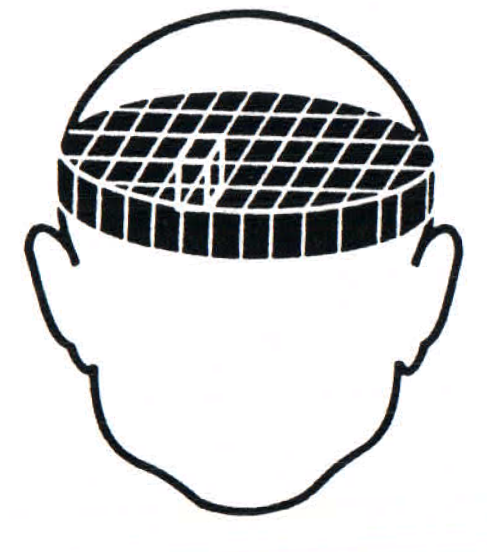 Decomposition of the object slice 
into volume elements (voxels). 
CT book chapter. Fig 4.4.
Basic representation of a computer tomograph in the simplest design form. CT book chapter. Fig 4.3.
Modern imaging techniques in biology: Lecture 2
3
Point spread function (PSF) and convolution
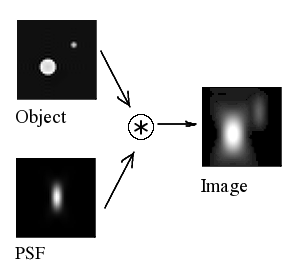 The point spread function (PSF) describes the response of an imaging system to a point source or point object. The PSF in many contexts can be thought of as the extended blob in an image that represents an unresolved object. The degree of spreading (blurring) of the point object is a measure for the quality of an imaging system. 
If the image formation process is linear in power then it can be described by linear system theory. This means that when two objects A and B are imaged simultaneously, the result is equal to the sum of the independently imaged objects. In other words: the imaging of A is unaffected by the imaging of B and vice versa, owing to the non-interacting property of photons. The image of a complex object can then be seen as a convolution of the true object and the PSF. 

(Wikipedia)
Modern imaging techniques in biology: Lecture 2
4
CT image reconstruction 2
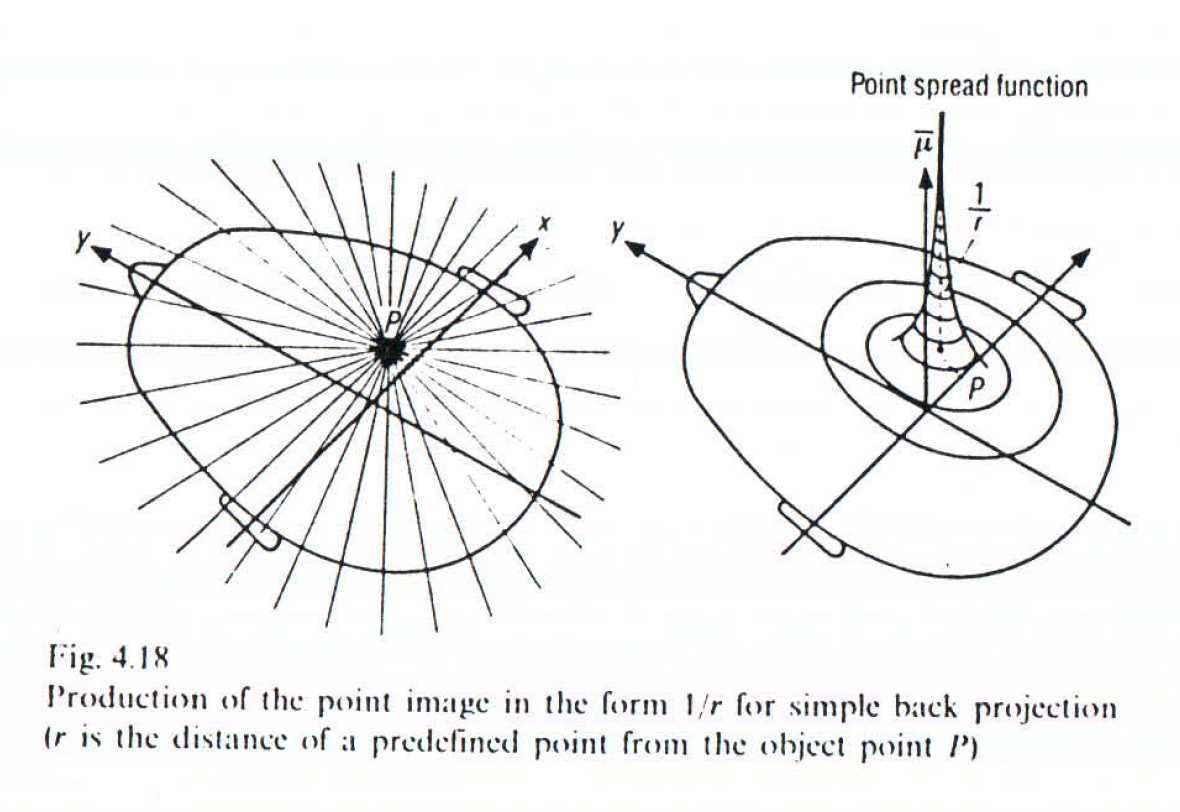 Back projection results in blurring. Convolution is needed to correct the image. CT book chapter. Fig 4.6.
Modern imaging techniques in biology: Lecture 2
5
Radon transform
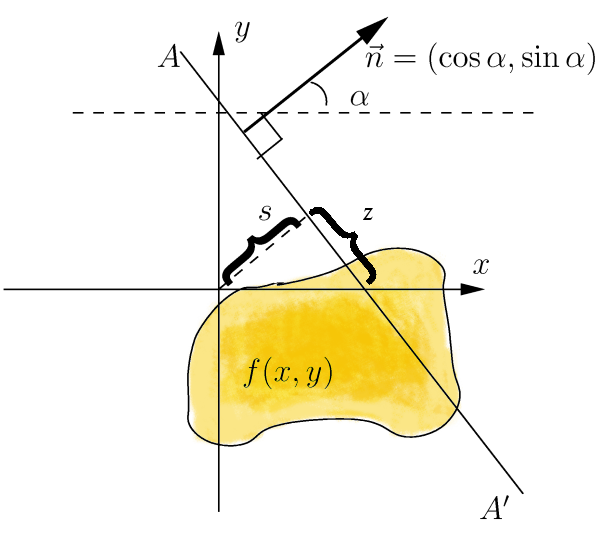 Image: Radon transform, Wikipedia
Modern imaging techniques in biology: Lecture 2
6
Filter equation in 2D
Modern imaging techniques in biology: Lecture 2
7
Filter equation in 2D
Modern imaging techniques in biology: Lecture 2
8
Filter equation in 2D
Modern imaging techniques in biology: Lecture 2
9
Filter equation in 1D
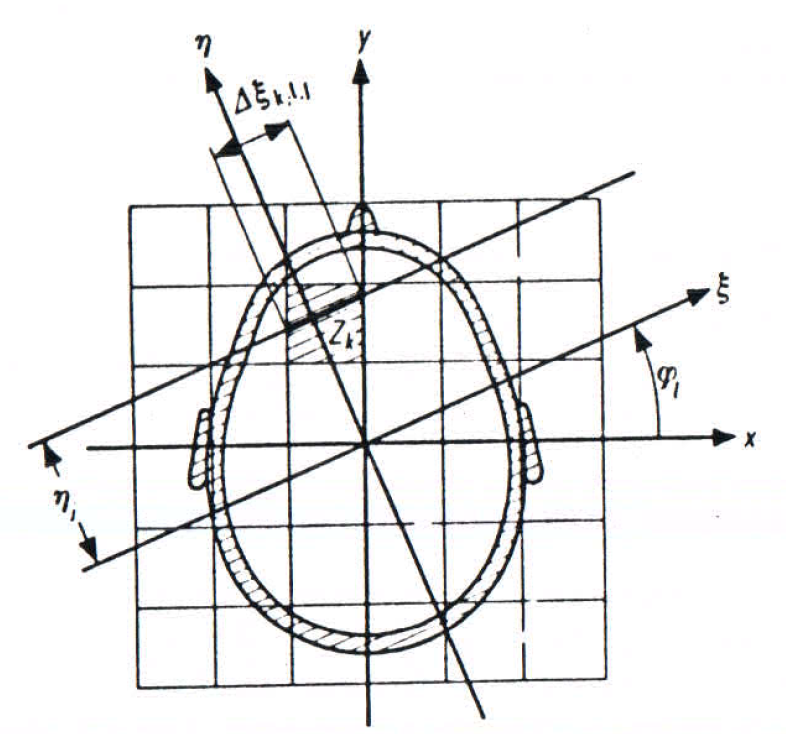 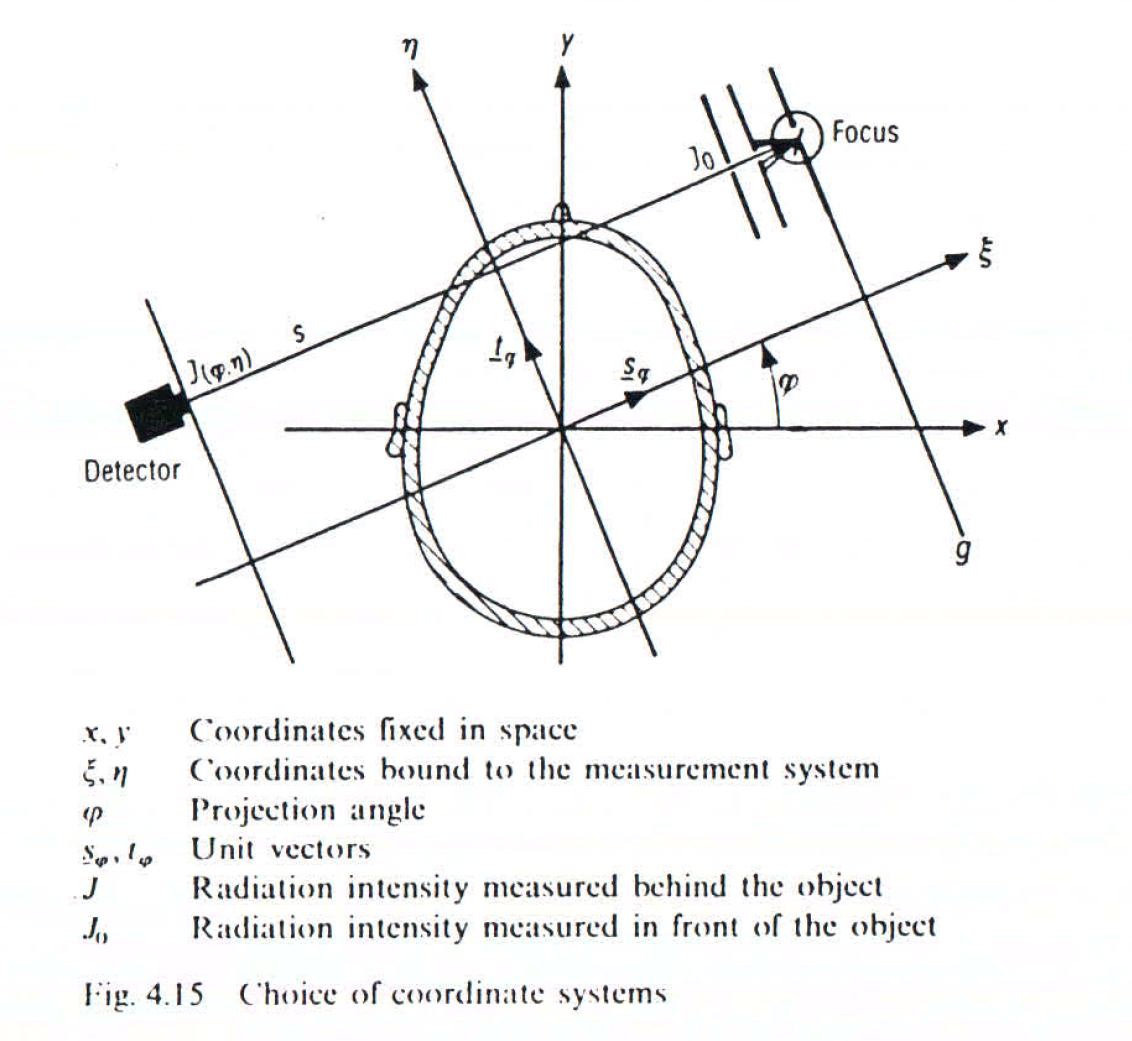 Modern imaging techniques in biology: Lecture 2
10
Filter equation in 1D
Modern imaging techniques in biology: Lecture 2
11
Filter equation in 1D
Modern imaging techniques in biology: Lecture 2
12
Filter equation in 1D
Modern imaging techniques in biology: Lecture 2
13